INSTITUTO LATINOAMERICANO Y DEL CARIBE DE CALIDAD EN EDUCACIÓN SUPERIOR A DISTANCIA
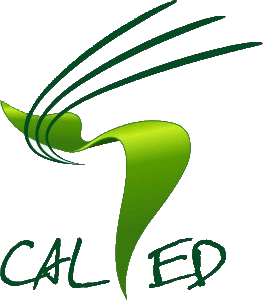 Misión: Contribuir al mejoramiento de la calidad en la ESaD en América Latina y el Caribe
MODELO DE EVALUACIÓN DE PROGRAMAS DE PREGRADO A DISTANCIA
“Centro Virtual para el Desarrollo de Estándares de Calidad para la Educación Superior a Distancia en América Latina y el Caribe”.
Modelo comprende:  
9 criterios, 30 subcriterios, 148 estándares y 333 indicadores
.
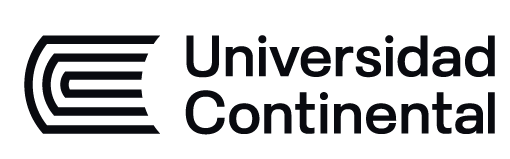 RESULTADOS
(¿Qué se alcanza?)
PROCESOS
FACILITADORES
(¿Cómo se alcanza?)
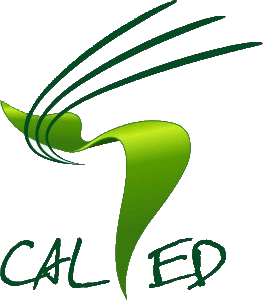 6. Resultados 
destinatarios 
y procesos 
educativos
5. 
Destinata-
rios y
 procesos
educativos
1. 
Liderazgo
y estilo 
de gestión
2. Política y 
estrategia
9.
Resultados
globales
7. Resultados 
del desarrollo de 
las personas
3. Desarrollo 
de las personas
4. Recursos y 
alianzas
8. Resultados 
de sociedad
INNOVACIÓN Y 
MEJORA CONTINUA
PROCESO DE GARANTÍA DE CALIDAD PARA LA EDUCACIÓN ENLÍNEA Y  A DISTANCIA   (SLOAN-C/CALED)
Tarjeta de Puntuación (SCCQAP)
Evaluación de Programas en Línea
LA TARJETA COMPRENDE:
EL MODELO DE CALED HA SIDO CONSIDERADO POR LA AGENCIA NACIONAL
DE ACREDITACIÓN DE PARAGUAY  (ANEAES)
PARA EL 
DESARROLLO DEL MODELO NACIONAL DE EVALUACIÓN Y ACREDITACIÓN 
DE LA EDUCACIÓN SUPERIOR: 

Mecanismo de Evaluación y Acreditación de 
Carreras de Grado y Programas de Postgrado en la Modalidad a Distancia.
EL MODELO DE CALED HA SIDO CONSIDERADO POR EL 
Consejo Nacional de Acreditación –CNA-
Colombia para la:

  ACTUALIZACIÓN DEL MODELO DE 
ACREDITACIÓN DE ALTA CALIDAD 
01 Julio/2020
La evaluación de programas a distancia o en línea, interés actual de las agencias de acreditación.
Trabajo en red, con instituciones, asociaciones, y organizaciones, que promueven la educación a distancia y en línea.
Formación docentes en EaD
RETOS PARA LA CALIDAD EN EAD
GUIA IBEROAMERICANA PARA LA EVALUACIÓN DE LA CALIDAD DE LA EDUCACIÓN A DISTANCIA
Grupo de 
trabajo, coordinado por: OEI - CALED
Evaluar la calidad de los programas universitarios que se imparten en la modalidad a distancia.

Criterios de evaluación:

Estudiantes
Personal académico y de servicios
Infraestructura
Evaluación

.
EL MODELO DE CALED HA SIDO CONSIDERADO 
POR LA OEI PARA EL DESARROLLO DE LA GUIA IBEROAMERICANA PARA LA 
EVALUACIÓN DE LA CALIDAD DE LA EDUCACIÓN A DISTANCIA